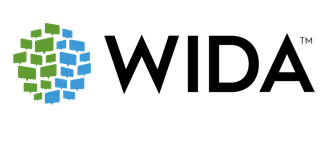 What is WIDA?
WIDA (World-Class Instructional Design and Assessment) Consortium provides the state of Georgia with the language proficiency standards for ELs
Provides "Can Do" Descriptors that are commonly used by ESOL teachers in coaching general education teachers about differentiated instruction for English Learners (ELs).
What are the WIDA STANDARDS?
The WIDA English Language Development (ELD) Standards are designed as a curriculum and instruction planning tool. 
They help educators determine children's English Language Proficiency (ELP) levels and how to appropriately challenge them to reach higher levels.